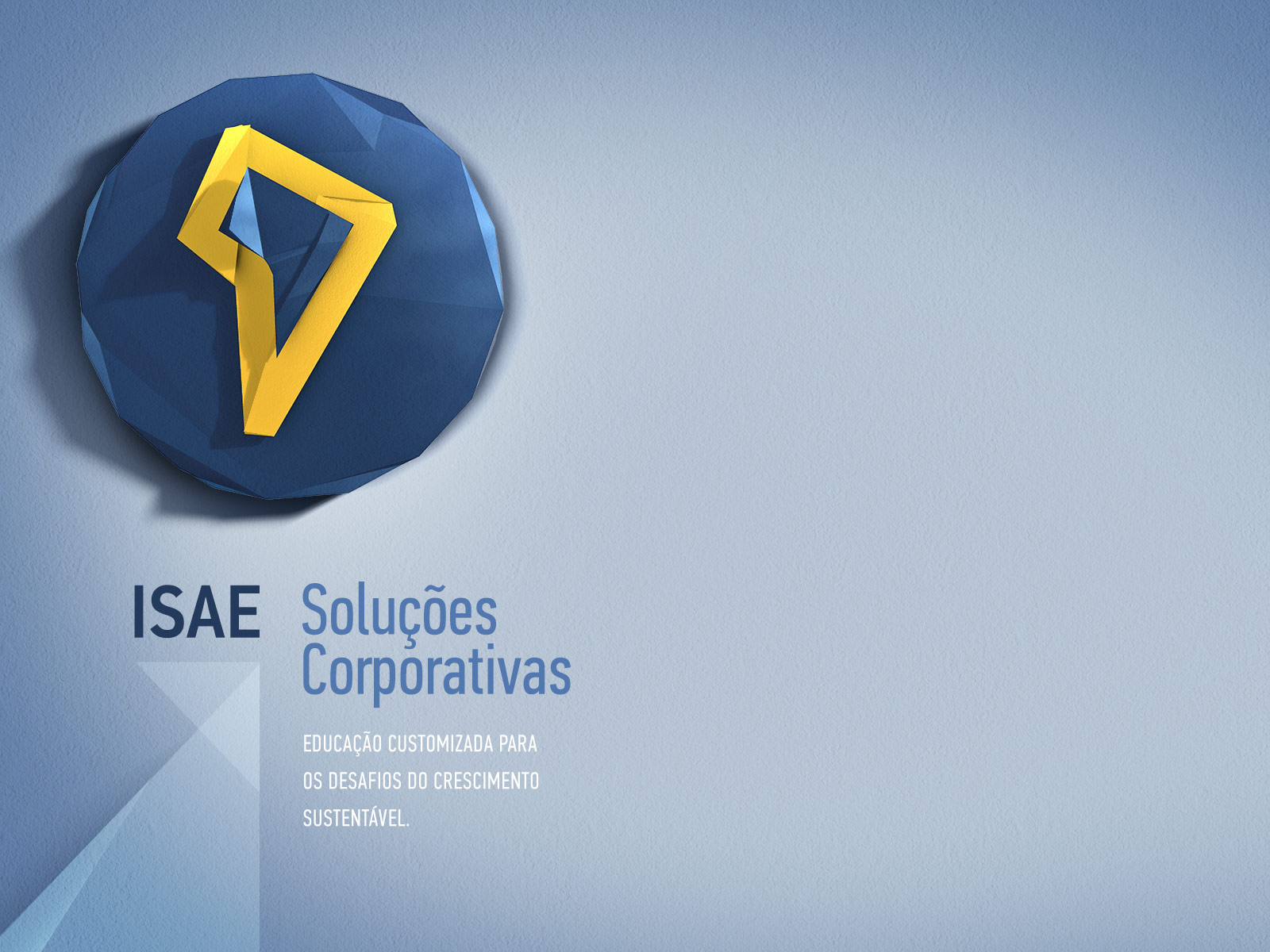 Pós Graduação em Gestão Estratégica  e o Agronegócio  In Company

GESTÃO DO ATIVO IMOBILIZADO
Luís Moura
EXERCÍCIOS
PREMISSAS DO EXERCÍCIO 1:

-Aquisição de equipamento em 02/01/2016 por R$ 60.000 à vista;

-Vida útil para fins societários: 6 anos; não há valor residual;

-Vida útil para fins fiscais: 4 anos;
Lançamentos contábeis em 2016: 

Aquisição do equipamento em 02/01/2016:
Débito Equipamentos			60.000
Credito Bancos							60.000

Depreciação de 2016:
Débito Despesa Depreciação		10.000
Crédito Equip.Deprec.Acum.				10.000

Demonstração do Lucro Real de 2016, LALUR: 
Lucro líquido antes do IRPJ					(10.000)
(+) Adições
(–) Exclusões									(5.000)
(=) Lucro real antes da comp. prej.		       (15.000) 
(–) Compensação de prejuízos fiscais
(=) Lucro real								(15.000)

Controle parte B = 5.000
Razão contabil = 10.000
Total depreciado = 15.000
Lançamentos contábeis em 2017: 

Depreciação de 2017:

Débito Despesa Depreciação		10.000
Crédito Equip.Deprec.Acum.				10.000

Demonstração do Lucro Real de 2017, LALUR: 
Lucro líquido antes do IRPJ					(10.000)
(+) Adições
(–) Exclusões										(5.000)
(=) Lucro real antes da comp. prej.		    (15.000) 
(–) Compensação de prejuízos fiscais
(=) Lucro real									(15.000)

Controle parte B = 5.000 + 5000 = 10.000
Razão contabil = 20.000
Total depreciado = 30.000
Lançamentos contábeis em 2018: 

Depreciação de 2018:

Débito Despesa Depreciação		10.000
Crédito Equip.Deprec.Acum.				10.000

Demonstração do Lucro Real de 2018, LALUR: 
Lucro líquido antes do IRPJ					(10.000)
(+) Adições									   5.000
(–) Exclusões									
(=) Lucro real antes da comp. prej.		    (5.000) 
(–) Compensação de prejuízos fiscais
(=) Lucro real									(5.000)

Controle parte B = 10.000 - 5000 = 10.000
Razão contabil = 30.000
Total depreciado = 45.000
Lançamentos contábeis em 2019: 

Depreciação de 2019:

Débito Despesa Depreciação		10.000
Crédito Equip.Deprec.Acum.				10.000

Demonstração do Lucro Real de 2019, LALUR: 
Lucro líquido antes do IRPJ					(10.000)
(+) Adições
(–) Exclusões									(5.000)
(=) Lucro real antes da comp. prej.		    (15.000) 
(–) Compensação de prejuízos fiscais
(=) Lucro real									(15.000)

Controle parte B = 15.000 + 5000 = 20.000
Razão contabil = 40.000
Total depreciado = 60.000
Lançamentos contábeis em 2020: 

Depreciação de 2020:

Débito Despesa Depreciação		10.000
Crédito Equip.Deprec.Acum.				10.000

Demonstração do Lucro Real de 2019, LALUR: 
Lucro líquido antes do IRPJ					(10.000)
(+) Adições									   5.000
(–) Exclusões									
(=) Lucro real antes da comp. prej.		    (15.000) 
(–) Compensação de prejuízos fiscais
(=) Lucro real									(15.000)

Controle parte B = 20.000 - 5000 = 15.000
Razão contabil = 50.000
Total depreciado = 60.000
Lançamentos contábeis em 2021: 

Depreciação de 2021:

Débito Despesa Depreciação		10.000
Crédito Equip.Deprec.Acum.				10.000

Demonstração do Lucro Real de 2019, LALUR: 
Lucro líquido antes do IRPJ					(10.000)
(+) Adições
(–) Exclusões									(5.000)
(=) Lucro real antes da comp. prej.		    (15.000) 
(–) Compensação de prejuízos fiscais
(=) Lucro real									(15.000)

Controle parte B = 25.000 + 5000 = 30.000
Razão contabil = 60.000
Total depreciado = 60.000
Demonstração do Lucro Real de 2015, LALUR: 
Lucro líquido antes do IRPJ					(10.000)
(+) Adições (§ 4º do art. 164) 					2.500
(–) Exclusões (§ 4º do art. 68) 				 (5.000)
(=) Lucro real antes da comp. prej.		(12.500) 
(–) Compensação de prejuízos fiscais
(=) Lucro real										(12.500)

Valor a ser adicionado em períodos posteriores, controlado na Parte B do Lalur: 0 + 5.000 = 5.000
Diferença na depreciação.
Lançamentos contábeis 2016: 
Depreciação de 2016:
Débito Despesa Depreciação								10.000
Credito Equip.Deprec.Acum.									7.500
Crédito Equip.Deprec.Acum. – subconta cf. Lei 12.973		2.500

Demonstração do Lucro Real de 2016, LALUR: 
Lucro líquido antes do IRPJ								(10.000)
(+) Adições (§ 4º do art. 164) 							2.500
(–) Exclusões (§ 4º do art. 68) 				 			(5.000)
(=) Lucro real antes da comp. prej.						(12.500) 
(–) Compensação de prejuízos fiscais
(=) Lucro real												(12.500)

Parte B do Lalur: 5.000 + 5.000 = 10.000
Diferença na depreciação.
Lançamentos contábeis 2017: 
Depreciação de 2017:
Débito Despesa Depreciação								10.000
Credito Equip.Deprec.Acum.									7.500
Crédito Equip.Deprec.Acum. – subconta cf. Lei 12.973		2.500

Demonstração do Lucro Real de 2017, LALUR: 
Lucro líquido antes do IRPJ								(10.000)
(+) Adições (§ 4º do art. 164) 							2.500
(+) Adições (§ 4º do art. 68) 				 			      5.000
(=) Lucro real antes da comp. prej.						(2.500) 
(–) Compensação de prejuízos fiscais
(=) Lucro real												(2.500)

Parte B do Lalur: 10.000 - 5.000 = 5.000
Diferença na depreciação.
Lançamentos contábeis 2018: 
Depreciação de 2018:
Débito Despesa Depreciação								10.000
Credito Equip.Deprec.Acum.									7.500
Crédito Equip.Deprec.Acum. – subconta cf. Lei 12.973		2.500

Demonstração do Lucro Real de 2018, LALUR: 
Lucro líquido antes do IRPJ								(10.000)
(+) Adições (§ 4º do art. 164) 							2.500
(+) Adições (§ 4º do art. 68) 				 			      5.000
(=) Lucro real antes da comp. prej.						(2.500) 
(–) Compensação de prejuízos fiscais
(=) Lucro real												(2.500)

Parte B do Lalur: 5.000 - 5.000 = zero
Diferença na depreciação.
PREMISSAS DO EXERCÍCIO 2:

-Aquisição de equipamento em 02/01/2013 por R$ 60.000 à vista;

-Vida útil para fins societários: 6 anos; não há valor residual;

-Vida útil nos Anexos I e II da IN SRF nº 162/1998: 4 anos;

-Valores realizados por depreciação são dedutíveis;

-Pessoa Jurídica tributada pelo Lucro Real Anual;

-Data da adoção inicial da Lei nº 12.973: 01/01/2015;

-Em 01/01/2015 foi feita uma revisão, e a vida útil para fins societários remanescente passou a ser de 2 anos.
Lançamentos contábeis em 2013: 
Aquisição do equipamento em 02/01/2013:
Débito Equipamentos			60.000
Credito Bancos							60.000
Depreciação de 2013:
Débito Despesa Depreciação		10.000
Crédito Equip.Deprec.Acum.				10.000

Demonstração do Lucro Real de 2013, LALUR: 
Lucro líquido antes do IRPJ							(10.000)
(–) Ajuste do RTT 								 		 (5.000)
(=) Lucro líquido após ajuste do RTT					(15.000)
(+) Adições
(–) Exclusões
(=) Lucro real antes da comp. prej.					(15.000) 
(–) Compensação de prejuízos fiscais
(=) Lucro real											(15.000)
Lançamentos contábeis em 2014: 
Depreciação de 2014:
Débito Despesa Depreciação		10.000
Crédito Equip.Deprec.Acum.				10.000

Demonstração do Lucro Real de 2014, LALUR: 
Lucro líquido antes do IRPJ					(10.000)
(–) Ajuste do RTT 								 (5.000)
(=) Lucro líquido após ajuste do RTT		(15.000)
(+) Adições
(–) Exclusões
(=) Lucro real antes da comp. prej.		          (15.000) 
(–) Compensação de prejuízos fiscais
(=) Lucro real										(15.000)
Lançamentos contábeis em 2015: 
Valor contábil (custo – deprec.) do equip 
societária: R$ 40.000
FCONT: R$ 30.000
Diferença na data da adoção inicial: 40.000 – 30.000 = R$ 10.000

Para efeitos da evidenciação contábil da diferença em subcontas:
Valor do equip., sem a deprec. acum:
Na Societária R$ 60.000
no FCONT R$ 60.000
Diferença na data da adoção inicial: R$ 60.000 – R$ 60.000 = Zero

Valor da depreciação acumulada 
Na contabilidade societária: – R$ 20.000
no FCONT: – R$ 30.000
Diferença na adoção inicial: – 20.000 – (– 30.000) = R$ 10.000

Diferença total = Zero + R$ 10.000 = R$ 10.000
Lançamentos contábeis em 2015: 

Evidenciação contábil da diferença em subconta:
Débito Equip.Deprec.Acum. – subconta cf. Lei 12.973	 			10.000
Crédito Equip.Deprec.Acum.									10.000

Depreciação de 2015:
Débito Despesa Depreciação									20.000
Crédito Equip.Deprec.Acum.									  15.000
Crédito Equip.Deprec.Acum. – subconta cf. Lei 12.973				 5.000

Demonstração do Lucro Real de 2015, LALUR: 
Lucro líquido antes do IRPJ										(20.000)
(+) Adições (§ 4º do art. 164) 									   5.000
(–) Exclusões (§ 4º do art. 68) 				                                         
(=) Lucro real antes da comp. prej.		                                               (15.000) 
(–) Compensação de prejuízos fiscais
(=) Lucro real										                      (15.000)

controlado na Parte B do Lalur: 0 + 0 = 0
Diferença na depreciação.
Lançamentos contábeis 2016: 
Depreciação de 2016:
Débito Despesa Depreciação								20.000
Credito Equip.Deprec.Acum.									15.000
Crédito Equip.Deprec.Acum. – subconta cf. Lei 12.973		5.000

Demonstração do Lucro Real de 2016, LALUR: 
Lucro líquido antes do IRPJ								(20.000)
(+) Adições (§ 4º do art. 164) 							   5.000
(–) Exclusões (§ 4º do art. 68) 				 			      
(=) Lucro real antes da comp. prej.						(15.000) 
(–) Compensação de prejuízos fiscais
(=) Lucro real												(15.000)

Parte B do Lalur: 0 + 0 = 0
Diferença na depreciação.
PREMISSAS DO EXERCÍCIO 3:
DIFERENÇA A SER EXCLUÍDA  Arts. 68, 166 e 167

-Aquisição de equipamento em 02/01/2013 por R$ 90.000, pagamento em 30/06/2014;

-Valor presente: R$ 60.000. Juros a apropriar em decorrência do ajuste a valor presente nos anos de 2013 e 2014: R$ 18.000 e R$ 12.000, respectivamente;

-Vida útil para fins societários: 6 anos; não há valor residual;

-Vida útil estabelecida nos Anexos I e II da IN SRF nº 162/1998: 4 anos;

-Valores realizados por depreciação são dedutíveis;

-Pessoa Jurídica tributada pelo Lucro Real Anual;

-Data da adoção inicial dos arts. 1º, 2º, 4º a 71 da Lei nº 12.973, de 2014: 01/01/2015.
Lançamentos contábeis em 2013: 
Aquisição do equipamento em 02/01/2013:
Débito Equipamentos									60.000
Débito Juros a apropriar								        30.000
Crédito Ctas a Pagar									90.000

Apropriação da despesa financeira de 2013:
Débito Despesa Financeira								18.000
Crédito Juros a apropriar								18.000

Depreciação de 2013:
Débito Despesa Depreciação								10.000
Crédito Equip.Deprec.Acum.								10.000

Demonstração do Lucro Real de 2013, transcrita no LALUR: 
Lucro líquido antes do IRPJ								(28.000)
(+) Ajuste do RTT 										    5.500
(=) Lucro líquido após ajuste do RTT						(22.500)
(+) Adições
(–) Exclusões
(=) Lucro real antes da comp. prej.							(22.500) 
(–) Compensação de prejuízos fiscais
(=) Lucro real											(22.500)
Lançamentos contábeis em 2014: 
Apropriação da despesa financeira de 2014:
Débito Despesa Financeira									12.000
Crédito Juros a apropriar									12.000

Pagamento do equipamento em 30/06/2014:
Débito Ctas a Pagar											90.000
Crédito Bancos											90.000

Depreciação de 2014:
Débito Despesa Depreciação									10.000
Crédito Equip.Deprec.Acum.									10.000


Demonstração do Lucro Real de 2014: 
Lucro líquido antes do IRPJ									(22.000)
(–) Ajuste do RTT 											    (500)
(=) Lucro líquido após ajuste do RTT							(22.500)
(+) Adições
(–) Exclusões
(=) Lucro real antes da comp. prej.								(22.500) 
(–) Compensação de prejuízos fiscais
(=) Lucro real												(22.500)
Lançamentos contábeis em 2015: 

Valor contábil do equipamento 
na societária: R$ 40.000
no FCONT: R$ 45.000
Diferença negativa na data da adoção inicial: 40.000 – 45.000 = – R$ 5.000

Diferença no valor do equip. sem considerar a deprec., em subcontas:
na contabilidade societária: R$ 60.000
no FCONT: R$ 90.000
Diferença na data da adoção inicial: R$ 60.000 – R$ 90.000 = – R$ 30.000

Valor da deprec.acum. 
na contabilidade societária: – R$ 20.000
no FCONT: – R$ 45.000
Diferença na data da adoção inicial: – R$ 20.000 – (– R$ 45.000) = R$ 25.000

Diferença total = – R$ 30.000 + R$ 25.000 = – R$ 5.000
Evidenciação contábil das diferenças em subcontas vinculadas ao equipamento:
Débito Equipamentos									30.000
Crédito Equipamentos – subconta cf. Lei 12.973			30.000
Débito Equip.Deprec.Acum. – subconta cf. Lei 12.973		25.000
Crédito Equip.Deprec.Acum.							25.000

Depreciação de 2015:
Débito Despesa Depreciação							10.000
Débito Equip.Deprec.Acum. – subconta cf. Lei 12.973 		 1.250
Crédito Equip.Deprec.Acum.							11.250

Demonstração do Lucro Real de 2015: 
Lucro líquido antes do IRPJ								(10.000)
(+) Adições
(–) Exclusões (§ 4º do art. 167) 							(1.250)
(–) Exclusões (§ 4º do art. 68)							(5.000)
(=) Lucro real antes da comp. prej.						(16.250) 
(–) Compensação de prejuízos fiscais
(=) Lucro real											(16.250)

Parte B do Lalur: 0 + 5.000 = 5.000
Lançamentos contábeis em 2016: 
Depreciação de 2016:
Débito Despesa Depreciação									10.000
Débito Equip.Deprec.Acum. – subconta cf. Lei 12.973 			1.250
Crédito Equip.Deprec.Acum.										11.250

Demonstração do Lucro Real de 2016, transcrita no LALUR: 
Lucro líquido antes do IRPJ										(10.000)
(+) Adições
(–) Exclusões (§ 4º do art. 167) 									  (1.250)
(–) Exclusões (§ 4º do art. 68)									  (5.000) 
(=) Lucro real antes da comp. prej.								(16.250) 
(–) Compensação de prejuízos fiscais
(=) Lucro real														(16.250)
Parte B do Lalur: 5.000+ 5.000 = 10.000
Lançamentos contábeis em 2017: 

Depreciação de 2017:
Débito Despesa Depreciação								10.000
Débito Equip.Deprec.Acum. – subconta cf. Lei 12.973 		1.250
Crédito Equip.Deprec.Acum.									11.250

Demonstração do Lucro Real de 2017: 

Lucro líquido antes do IRPJ									(10.000)
(+) Adições (§ 5º do art. 68) 									   5.000
(–) Exclusões (§ 4º do art. 167) 								(1.250)
(=) Lucro real antes da comp. prej. 							(6.250) 
(–) Compensação de prejuízos fiscais
(=) Lucro real 													(6.250)

Parte B do Lalur: 10.000 – 5.000 = 5.000
Lançamentos contábeis em 2018: 

Depreciação de 2018:
Débito Despesa Depreciação								10.000
Débito Equip.Deprec.Acum. – subconta cf. Lei 12.973 		  1.250
Crédito Equip.Deprec.Acum.									11.250

Demonstração do Lucro Real de 2018, transcrita no LALUR: 
Lucro líquido antes do IRPJ									(10.000)
(+) Adições (§ 5º do art. 68) 									   5.000 
(–) Exclusões (§ 4º do art. 167) 								(1.250)
(=) Lucro real antes da comp. prej.							(6.250) 
(–) Compensação de prejuízos fiscais
(=) Lucro real													(6.250)

Parte B do Lalur: 5.000 – 5.000 = Zero
PREMISSAS DO EXERCÍCIO 4:
ADOÇÃO INICIAL - DIFERENÇA A SER ADICIONADA Arts. 163 e 164

Aquisição de terreno em 02/02/2013 por R$ 100.000;

Terreno é mensurado, após o reconhecimento inicial, pelo valor justo;
Valores justos em 31/12/2013, 31/12/2014, 31/12/2015 e 31/12/2016: R$ 120.000;

Alienação do terreno em 02/02/2017 por R$ 130.000;

Valor realizado por alienação é dedutível;

Pessoa Jurídica tributada pelo Lucro Real Anual;

- Data da adoção inicial dos arts. 1º, 2º, 4º a 71 da Lei nº 12.973, de 2014: 01/01/2015.
Lançamentos contábeis em 2013:

Aquisição do terreno em 02/02/2013:
Débito Terrenos 									100.000
Crédito Bancos 										100.000

Avaliação a valor justo em 31/12/2013:
Débito Terrenos 										20.000
Crédito Ganho na AVJ 									20.000

Demonstração do Lucro Real de 2013:
Lucro líquido antes do IRPJ 								20.000
(–) Ajuste do RTT 										(20.000)
(=) Lucro líquido após ajuste do RTT 							  0
(+) Adições
(–) Exclusões
(=) Lucro real antes da comp. prej. 							  0
(–) Compensação de prejuízos fiscais
(=) Lucro real   												  0
Lançamentos contábeis em 2015:
Valor do terreno 
na contabilidade societária: R$ 120.000
no FCONT: R$ 100.000
Diferença positiva na data da adoção inicial: R$ 120.000 – R$ 100.000 = R$ 20.000

Evidenciação contábil da diferença em subconta vinculada ao terreno:
Débito Terrenos – subconta cf. Lei 12.973 								20.000
Crédito Terrenos 												20.000

Lançamentos contábeis em 2017:
Alienação do terreno em 02/02/2017:
Débito Bancos 												130.000
Crédito Receita na venda do terreno 								130.000

Débito Custo do terreno vendido 									120.000
Crédito Terrenos 												100.000
Crédito Terrenos – subconta cf. Lei 12.973 							  20.000

Demonstração do Lucro Real de 2017:
Lucro líquido antes do IRPJ 										10.000
(+) Adições 													20.000
(–) Exclusões
(=) Lucro real antes da comp. prej. 									30.000
(–) Compensação de prejuízos fiscais
(=) Lucro real 												30.000
PREMISSAS DO EXERCÍCIO 5:
ADOÇÃO INICIAL - DIFERENÇA A SER EXCLUÍDA Arts. 166 e 167
Aquisição de equipamento em 02/01/2014 por R$ 120.000 para pagamento em 30/06/2015;

Valor presente: R$ 100.000. Juros a apropriar em decorrência do ajuste a valor presente nos anos de 2014 e 2015: R$ 13.000 e R$ 7.000, respectivamente;

Taxa de depreciação: 10% ao ano; não há valor residual;

Alienação do equipamento em 02/01/2017 por R$ 90.000;

Valores realizados por depreciação e alienação são dedutíveis;

Pessoa Jurídica tributada pelo Lucro Real Anual;

- Data da adoção inicial dos arts. 1º, 2º, 4º a 71 da Lei nº 12.973, de 2014: 01/01/2015.
Lançamentos contábeis em 2014:
Aquisição do equipamento em 02/01/2014:
Débito Equipamentos 									100.000
Débito Juros a apropriar 								  20.000
Crédito Ctas a Pagar 									120.000

Apropriação da despesa financeira de 2014:
Débito Despesa Financeira 								  13.000
Crédito Juros a apropriar 								  13.000

Depreciação de 2014:
Débito Despesa Depreciação 								  10.000
Crédito Equip.Deprec.Acum. 								  10.000

Demonstração do Lucro Real de 2014:
Lucro líquido antes do IRPJ 								(23.000)
(+) Ajuste do RTT 										(11.000)
(=) Lucro líquido após ajuste do RTT 						(12.000)
(+) Adições
(–) Exclusões
(=) Lucro real antes da comp. prej. 						(12.000)
(–) Compensação de prejuízos fiscais
(=) Lucro real 											(12.000)
Lançamentos contábeis em 2015:
Valor do equipamento
na contabilidade societária: R$ 90.000
no FCONT: R$ 108.000
Diferença negativa adoção inicial: 90.000 – 108.000 = – R$ 18.000

Para efeitos da evidenciação contábil da diferença em subcontas:
Valor do equip sem considerar a deprec. acum.: 	
na contabilidade societária R$ 100.000
no FCONT: R$ 120.000
Diferença na data da adoção inicial: R$ 100.000 – R$ 120.000 = – R$ 20.000

Valor da deprec.acum. 
na contabilidade societária: – R$ 10.000
no FCONT: – R$ 12.000
Diferença na data da adoção inicial: – R$ 10.000 – (– R$ 12.000) = R$ 2.000

Diferença total = – R$ 20.000 + R$ 2.000 = – R$ 18.000
Lançamentos contábeis em 2015:
Evidenciação contábil das diferenças em subcontas vinculadas ao equipamento:
Débito Equipamentos 											20.000
Crédito Equipamentos – subconta cf. Lei 12.973 						20.000
Débito Equip.Deprec.Acum. – subconta cf. Lei 12.973 						2.000
Crédito Equip.Deprec.Acum. 										2.000

Apropriação da despesa financeira de 2015:
Débito Despesa Financeira 										7.000
Crédito Juros a apropriar 										7.000

Pagamento do equipamento em 30/06/2015:
Débito Ctas a Pagar 											120.000
CréditoBancos 												120.000

Depreciação de 2015:
Débito Despesa Depreciação 										10.000
Débito Equip.Deprec.Acum. – subconta cf. Lei 12.973 						2.000
Crédito Equip.Deprec.Acum. 										12.000

Demonstração do Lucro Real de 2015:
Lucro líquido antes do IRPJ 										(17.000)
(+) Adições 													7.000
(–) Exclusões 												(2.000)
(=) Lucro real antes da comp. prej. 									(12.000)
(–) Compensação de prejuízos fiscais
(=) Lucro real 												(12.000)
Lançamentos contábeis em 2016:

Depreciação de 2016:
Débito Despesa Depreciação 									10.000
Débito Equip.Deprec.Acum. – subconta cf. Lei 12.973 	  2.000
Crédito Equip.Deprec.Acum. 									12.000

Demonstração do Lucro Real de 2016:
Lucro líquido antes do IRPJ 						(10.000)
(+) Adições
(–) Exclusões 											(2.000)
(=) Lucro real antes da comp. prej. 				(12.000)
(–) Compensação de prejuízos fiscais
(=) Lucro real 										(12.000)
Lançamentos contábeis em 2017:
Alienação do equipamento em 02/01/2017:
Débito Bancos 										90.000
Crédito Receita na venda do equipamento 			90.000

Débito Custo do equipamento vendido 				70.000
Débito Equipamentos – subconta cf. Lei 12.973 		20.000
Débito Equip.Deprec.Acum. 							36.000
Crédito Equipamentos 								120.000
Crédito Equip.Deprec.Acum. – subconta cf. Lei 12.973    6.000

Demonstração do Lucro Real de 2017:
Lucro líquido antes do IRPJ 								20.000
(+) Adições
(–) Exclusões 											(14.000)
(=) Lucro real antes da comp. prej. 						   6.000
(–) Compensação de prejuízos fiscais
(=) Lucro real 											   6.000
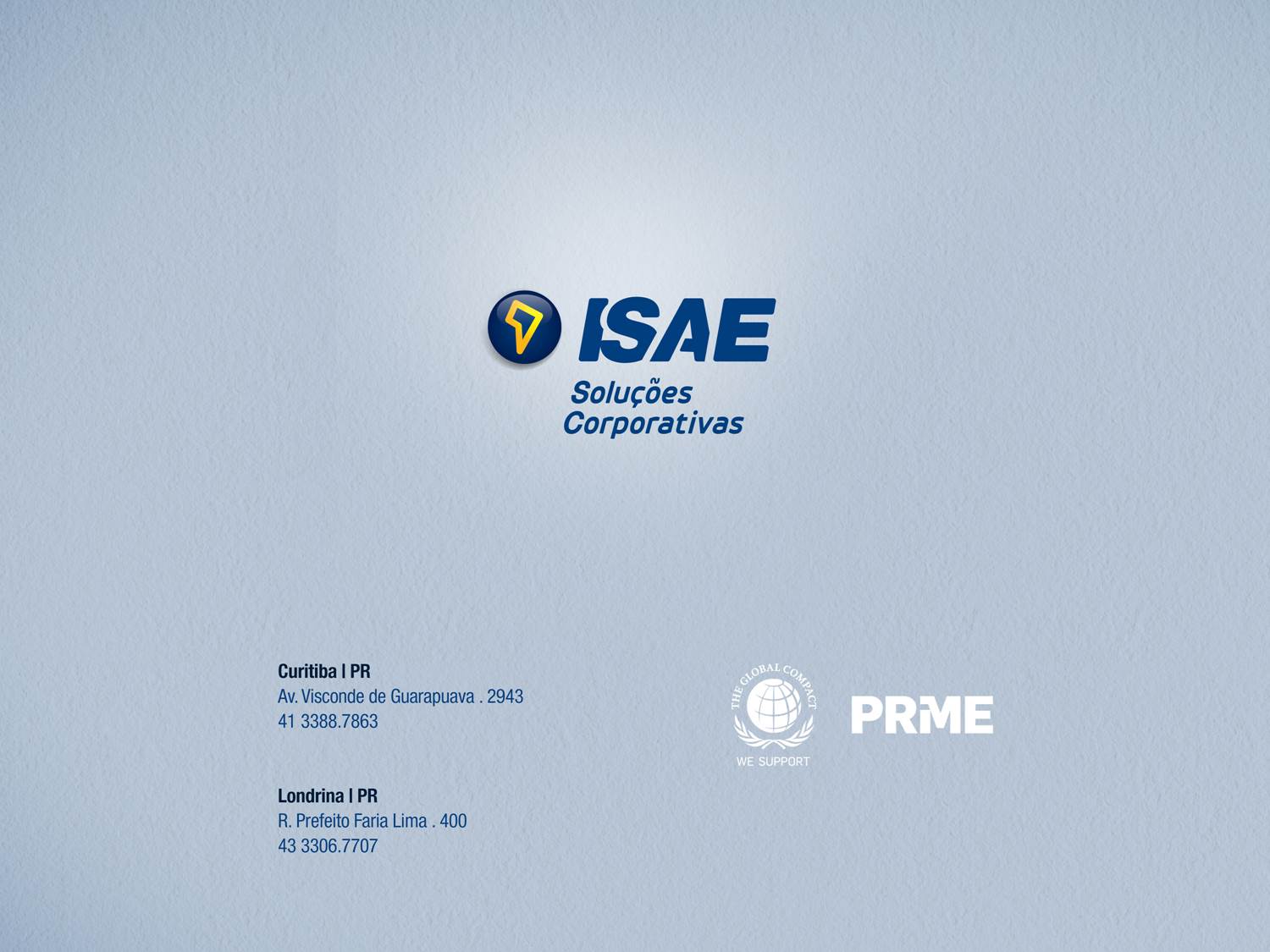